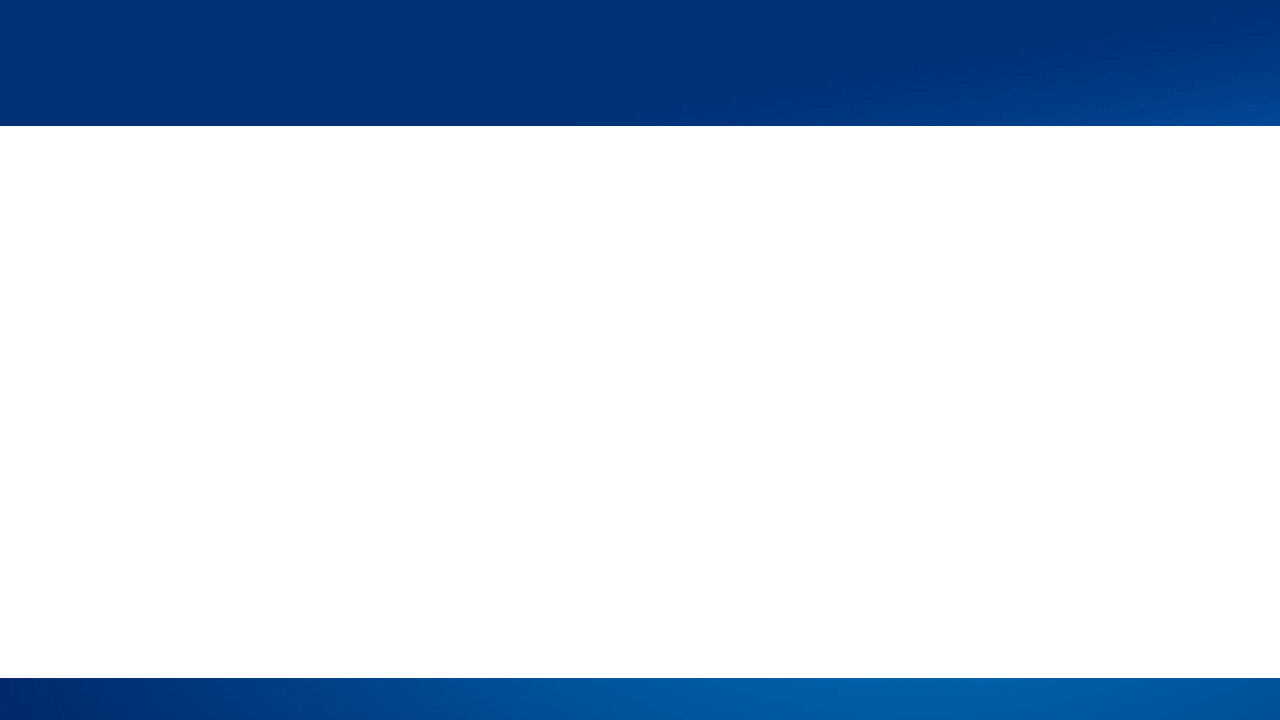 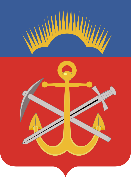 МУРМАНСКАЯ ОБЛАСТЬ
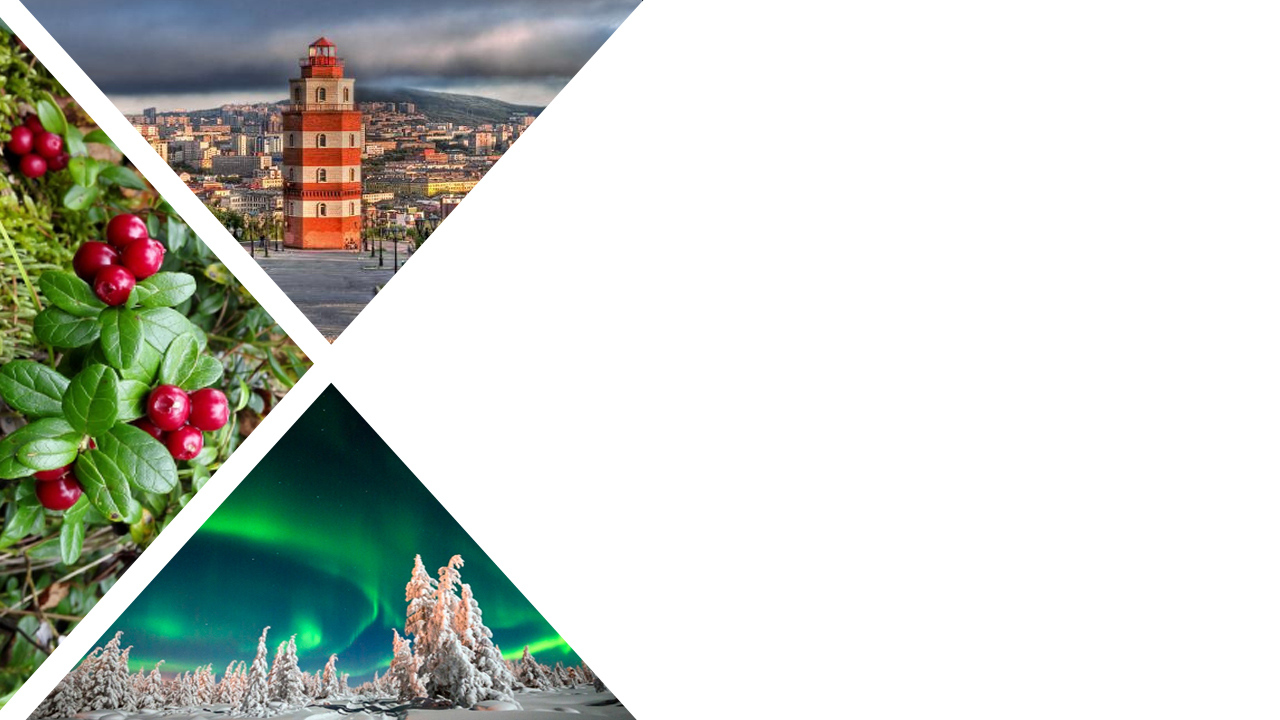 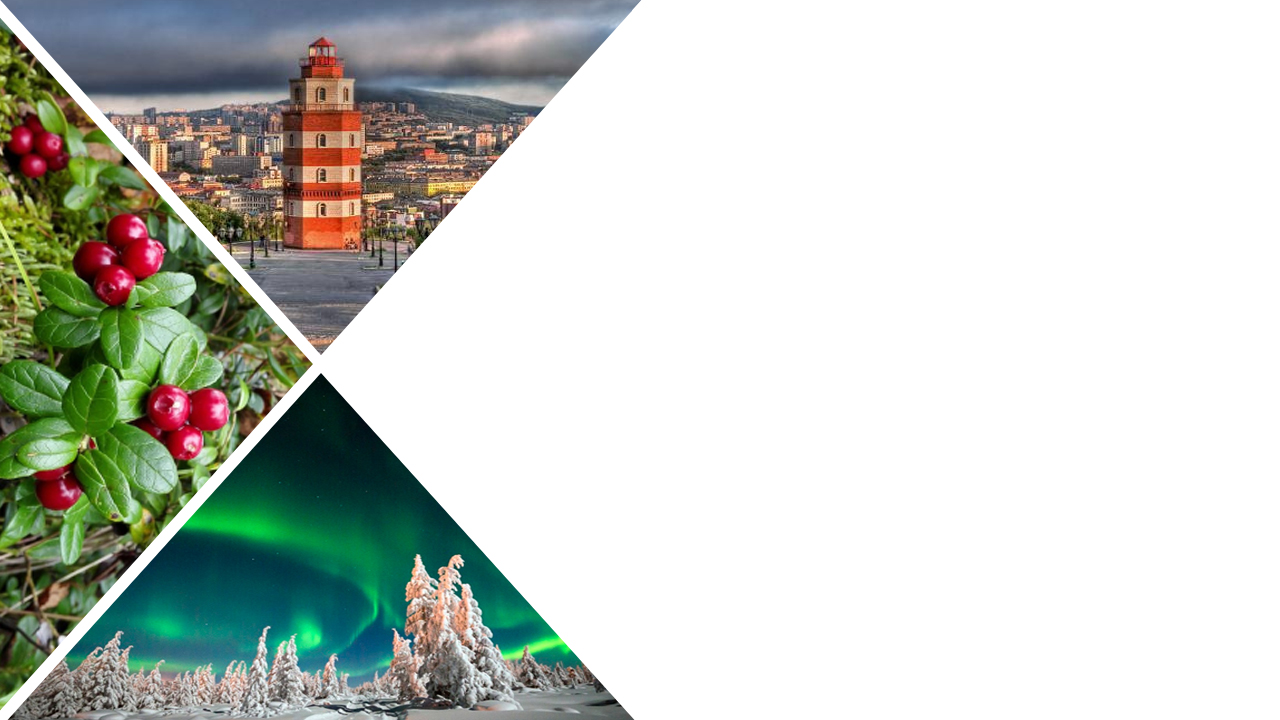 Мурманская область расположена на северо-западе европейской части России и является одним из стратегических районов страны. На юге граничит с Карелией, на западе — с Финляндией, на северо-западе — с Норвегией. Общая площадь – 144 902 км². Численность населения составляет 732 864 человек. Вся территория Мурманской области относится к районам Крайнего Севера.
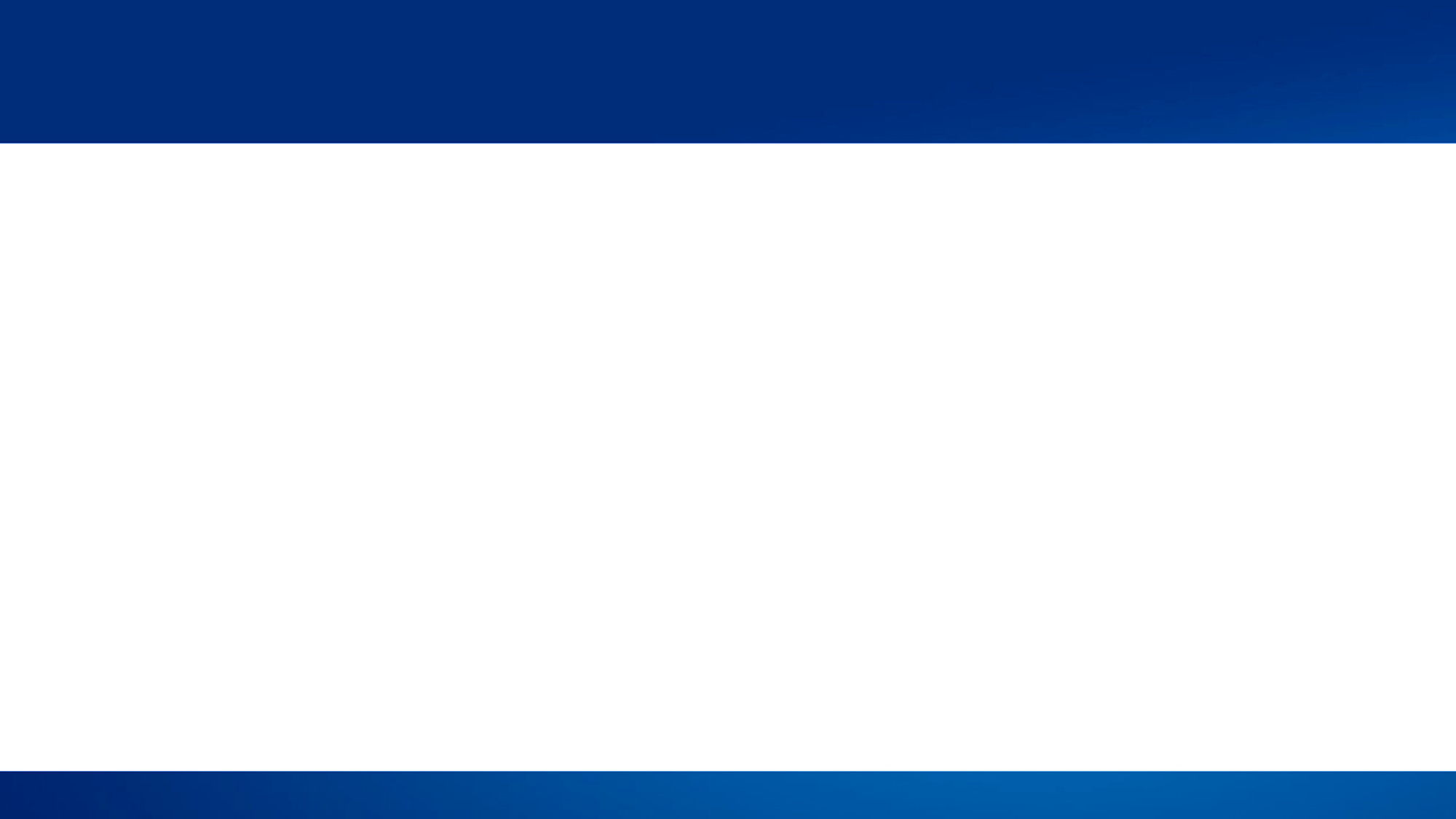 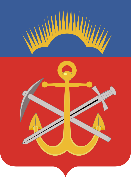 МУРМАНСКАЯ
ОБЛАСТЬ
Лечебные учреждения здравоохранения Мурманской области
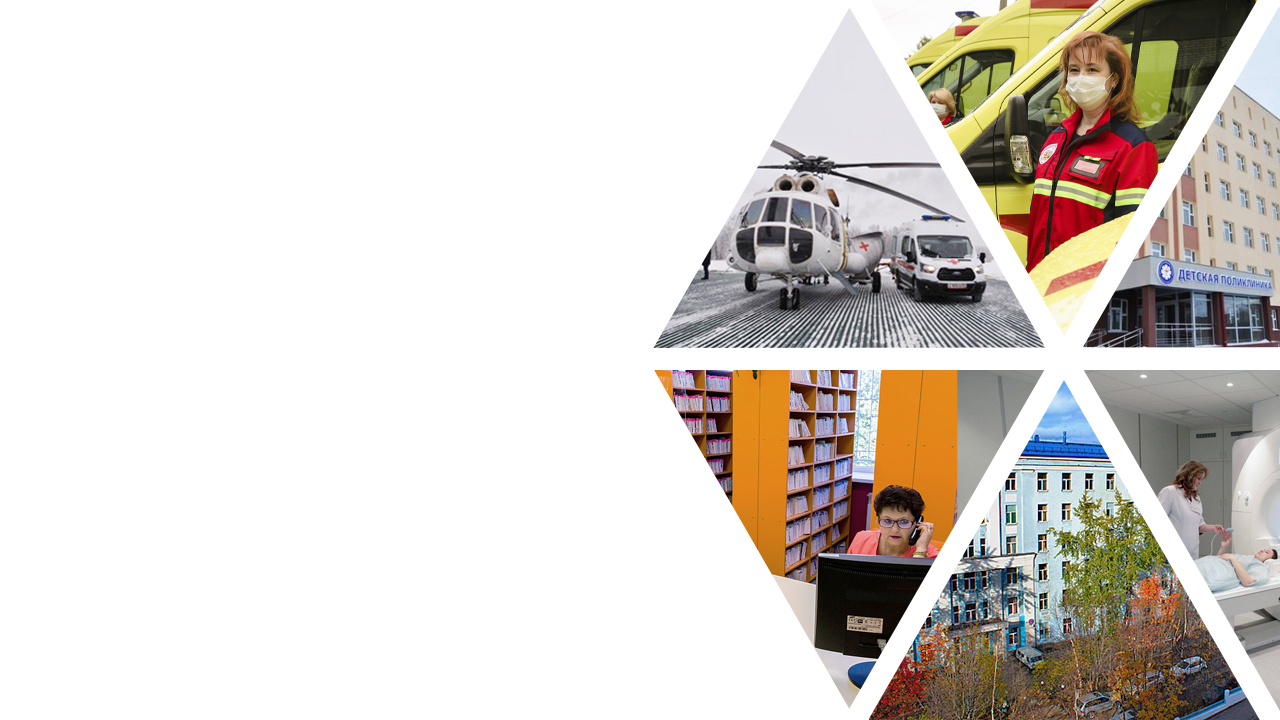 Медицинскую помощь жителям Мурманской области оказывают 35 медицинских организаций, подведомственных Министерству здравоохранения Мурманской области в том числе: лечебно-профилактические медицинские организации, оказывающие медицинскую помощь в стационарных условиях -  21 учреждение, самостоятельные медицинские организации, оказывающие медицинскую помощь в амбулаторных условиях – в 11 учреждений.
Амбулаторно-поликлинические медицинские организации:

- 4 специализированных диспансера (психоневрологический, онкологический, наркологический, противотуберкулезный);
- 9 самостоятельных поликлиник (из них 3 детских; 2 взрослых; 4 стоматологических);
- 4 центра (2 самостоятельный и 2 центра, имеющие в структуре амбулаторно-поликлинические подразделения);
- 6 центральных районных больниц, в составе которых имеются амбулаторно-поликлинические подразделения;
- 2 городские больницы, в составе которых имеются амбулаторно-поликлинические подразделения 
- 2 областные больничные организации (ГОБУЗ «МОДКБ», ГОБУЗ «МОКБ им. П.А. Баяндина»), в составе которых имеются амбулаторно-поликлинические подразделения.
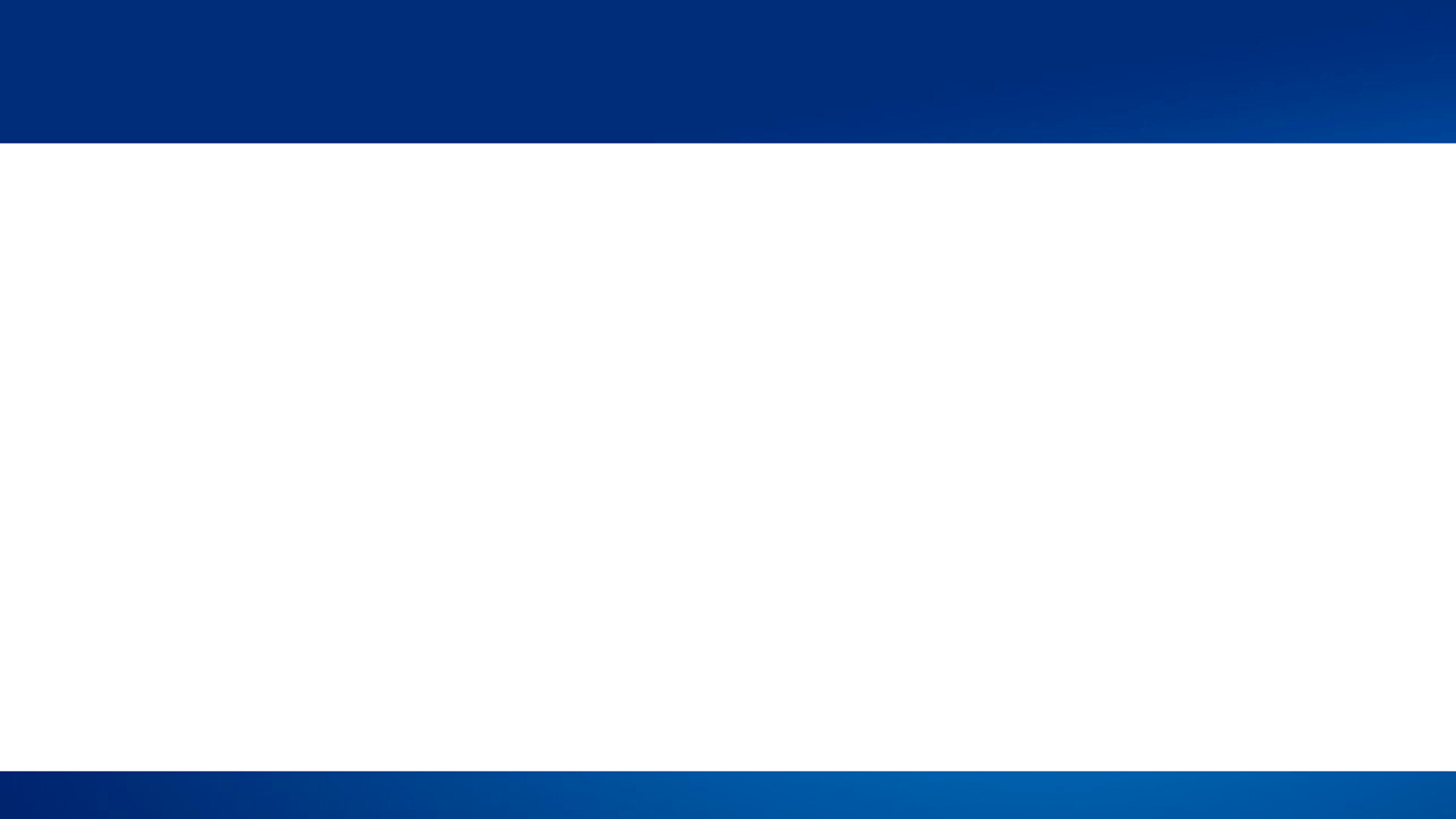 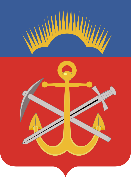 МУРМАНСКАЯ
ОБЛАСТЬ
Меры социальной поддержки
Выплата единовременного пособия при устройстве на работу впервые 

после окончания высшего профессионального образовательного учреждения

в размере 
6-ти должностных окладов

Закон Мурманской области 
от 06.06.2003 № 400-01-ЗМО
Выплата ежемесячной надбавки к должностному окладу

в течение первых 3-х лет работы после окончания высшего профессионального образовательного учреждения

20% должностного оклада

Закон Мурманской области 
от 06.06.2003 № 400-01-ЗМО
Единовременные компенсационные выплаты медицинским работникам, прибывшим (переехавшим) в Мурманскую область на работу в сельские населенные пункты, либо поселки городского типа

в размере 
2 000 000 руб.

в  города с населением 
до 50 тыс. человек

в размере
1 000 000 руб. 

Постановление Правительства Мурманской области 
от 30.03.2020 № 148-ПП
Единовременная компенсационная выплата

при устройстве на работу на квотированные рабочие места на срок 
не менее 3 лет 

500 000 руб. 

Закон Мурманской области 
от 25.12.2012 № 1572-01-ЗМО
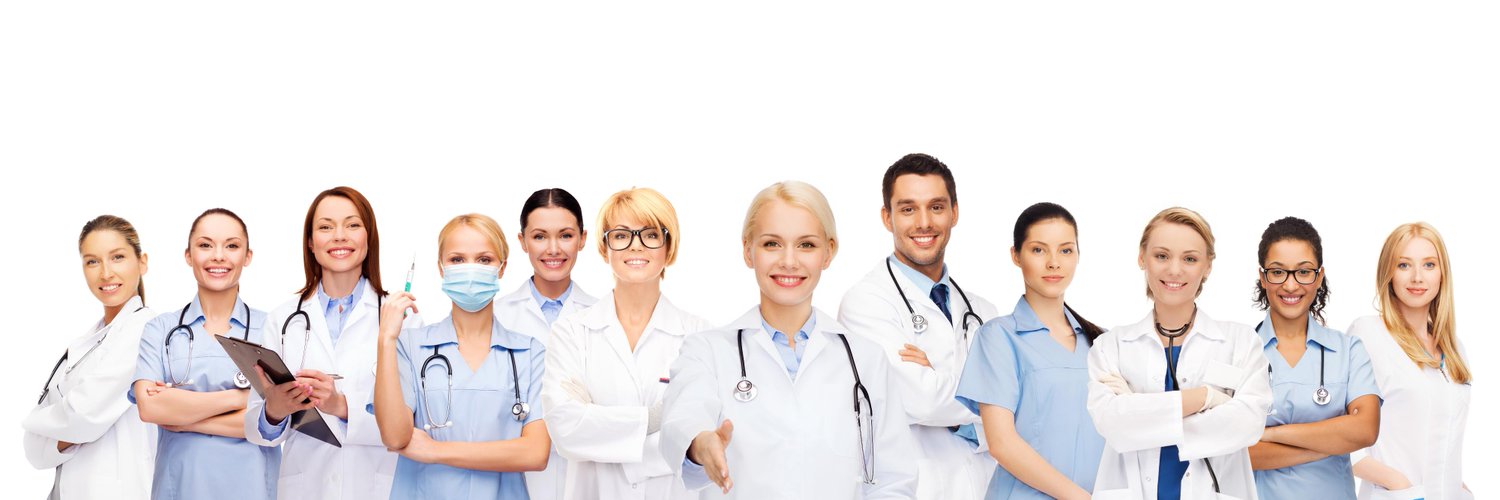 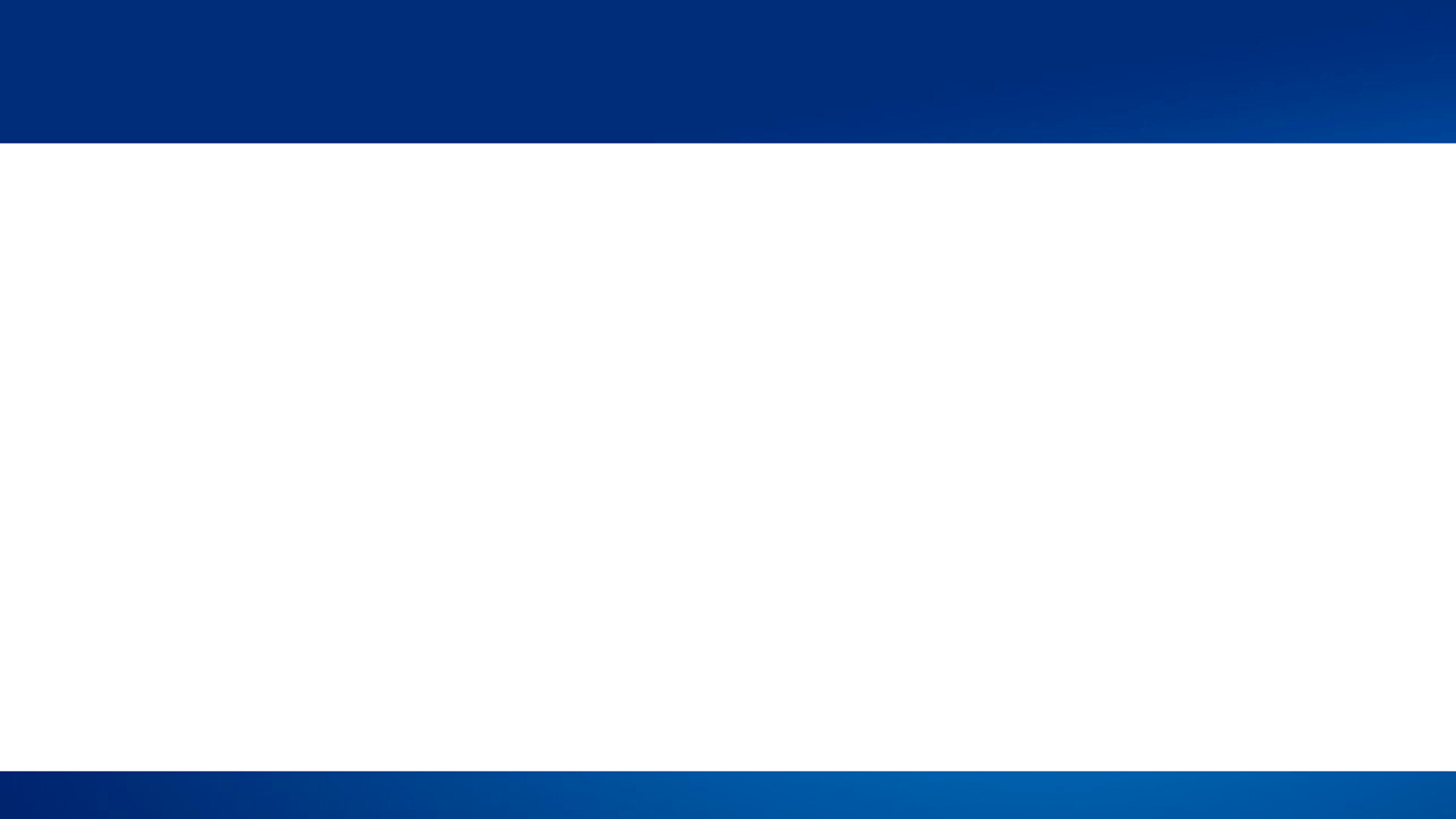 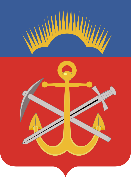 МУРМАНСКАЯ
ОБЛАСТЬ
Меры социальной поддержки
Компенсация расходов на оплату стоимости проезда и провоза багажа при переезде лиц (работников), членов их семей, при заключении (расторжении) трудовых договоров

работникам государственных  учреждений здравоохранения

по фактическим расходам

Закон Мурманской области 
от 29.12.2004 № 579-01-ЗМО
Повышение размеров тарифных ставок, окладов (должностных окладов)

медицинским и фармацевтическим работникам в сельских населенных пунктах  

на  25 % должностного оклада, тарифной ставки, оклада 

Закон Мурманской области 
от 27.12.2004 № 561-01-ЗМО
Компенсация расходов на оплату стоимости проезда и провоза багажа к месту использования отпуска и обратно

работникам государственных  учреждений здравоохранения

по фактическим расходам

Закон Мурманской области 
от 29.12.2004 № 579-01-ЗМО
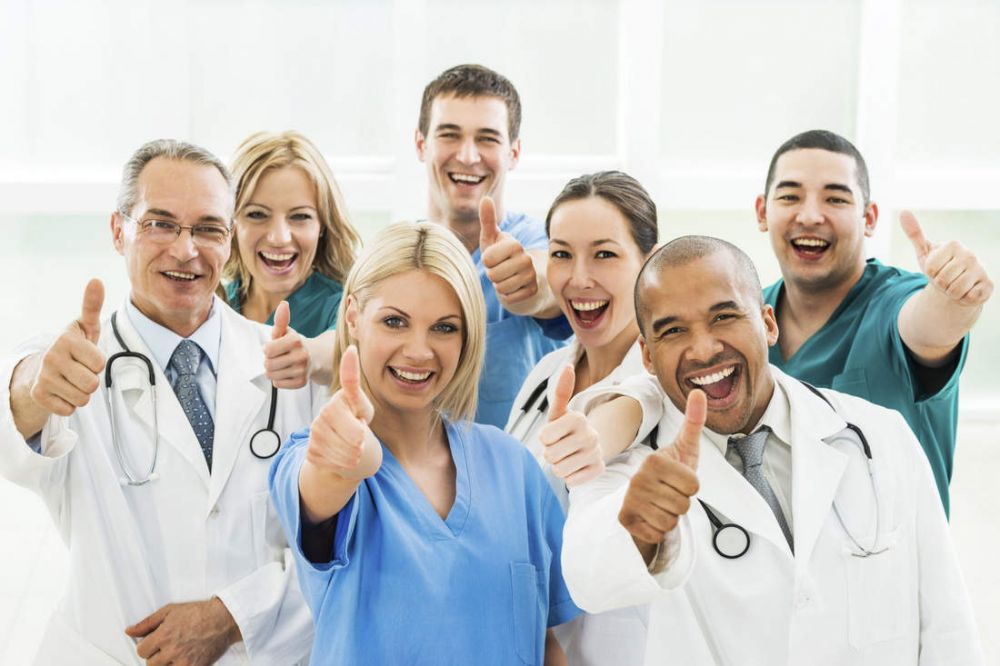 Выплата разовой материальной помощи к ежегодному оплачиваемому отпуску

0,6  должностного оклада; участковым врачам - 1,6  должностного оклада

 Закон Мурманской области 
от 06.06.2003 № 400-01-ЗМО
Выплата ежегодной разовой материальной помощи

0,4 должностного оклада 

 Закон Мурманской области 
от 06.06.2003 № 400-01-ЗМО
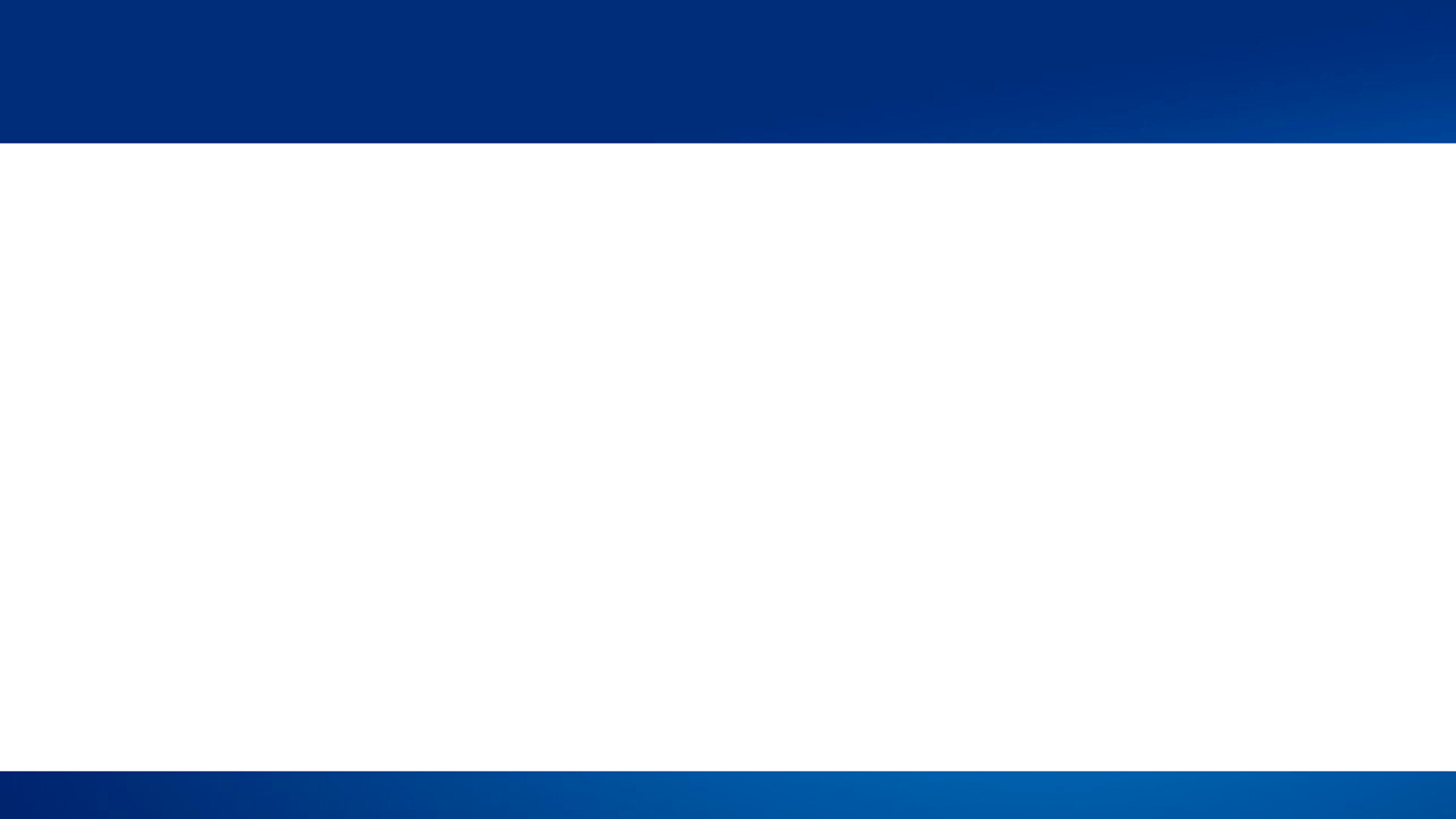 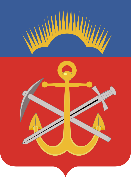 МУРМАНСКАЯ
ОБЛАСТЬ
Решение жилищных вопросов
Предоставление единовременной социальной выплаты на приобретение или строительство жилого помещения на территории Мурманской области 

выплата рассчитывается с учетом количества членов семьи и месторасположения жилья

При покупке квартиры в г. Мурманск 
на четырех членов семьи выплата составит более 2 млн. руб.

 Закон Мурманской области 
от 08.06.2018 № 2269 - 01-ЗМО
Ежеквартальная 
денежная выплата на оплату жилого помещения и коммунальных услуг 

при устройстве на работу на квотированные рабочие места 
на срок не менее 3 лет 

в размере 15 000 руб. 

Закон Мурманской области 
от 25.12.2012 № 1572-01-ЗМО
Ежемесячная 
жилищно-коммунальная выплата 

медицинским и фармацевтическим работникам, проживающим в сельских населенных пунктах или поселках городского типа 

в размере 3000 руб. 

Закон Мурманской области 
от 27.12.2004 № 561-01-ЗМО
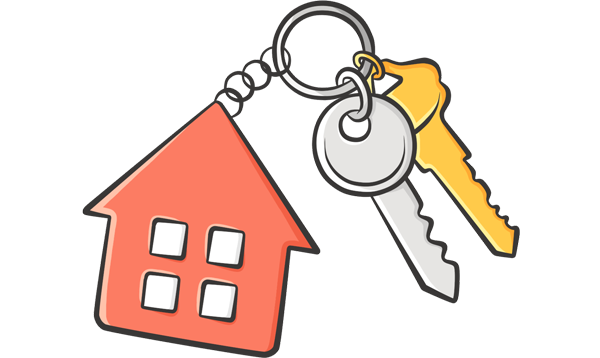 Приватизация служебного жилья 

право наступает в случае наличия у медицинского  работника первичного звена стажа не менее 10 лет и проживания в занимаемом служебном жилом помещении не менее двух лет

Постановление правительства Мурманской области 
от 22.06.2020 № 444-ПП
Предоставление служебного жилья

осуществляется медицинскими организациями при трудоустройстве
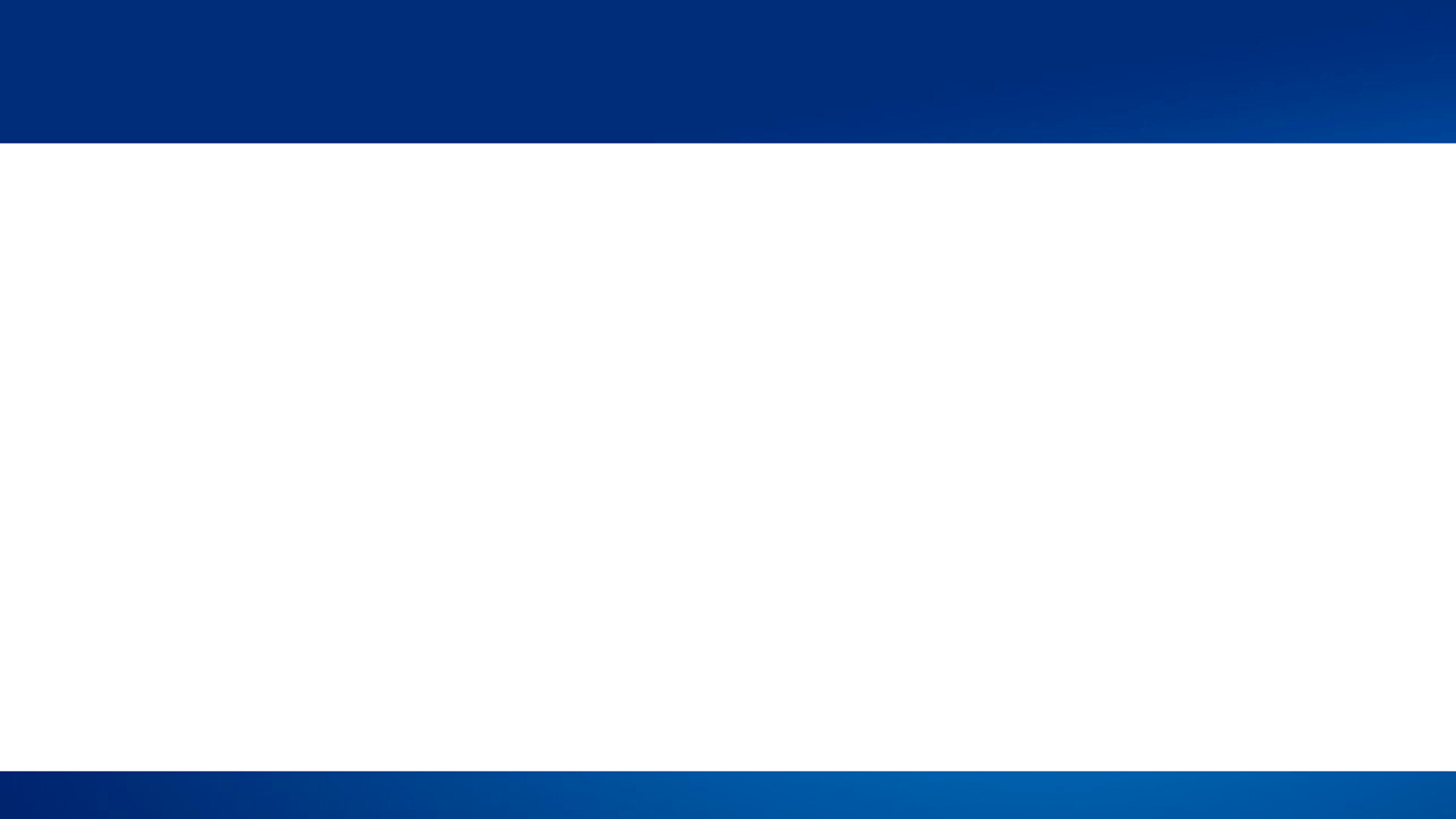 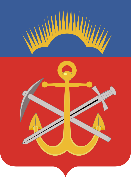 МУРМАНСКАЯ
ОБЛАСТЬ
Ежегодное награждение за победу в конкурсах
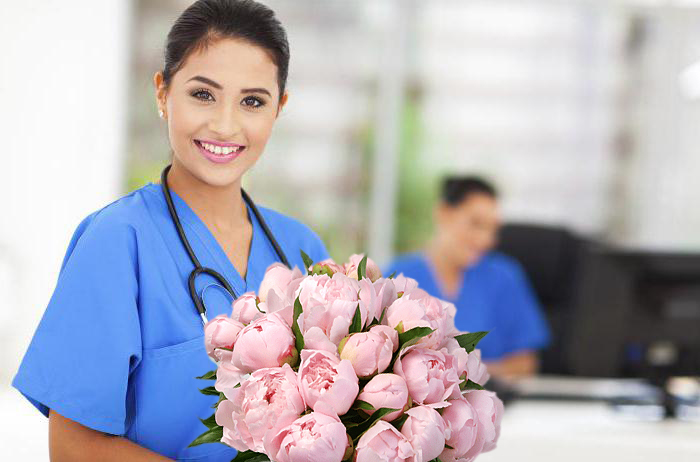 ПООЩРЕНИЕ
      в размере 
       от 120 000 руб. 
       до 500 000 руб.
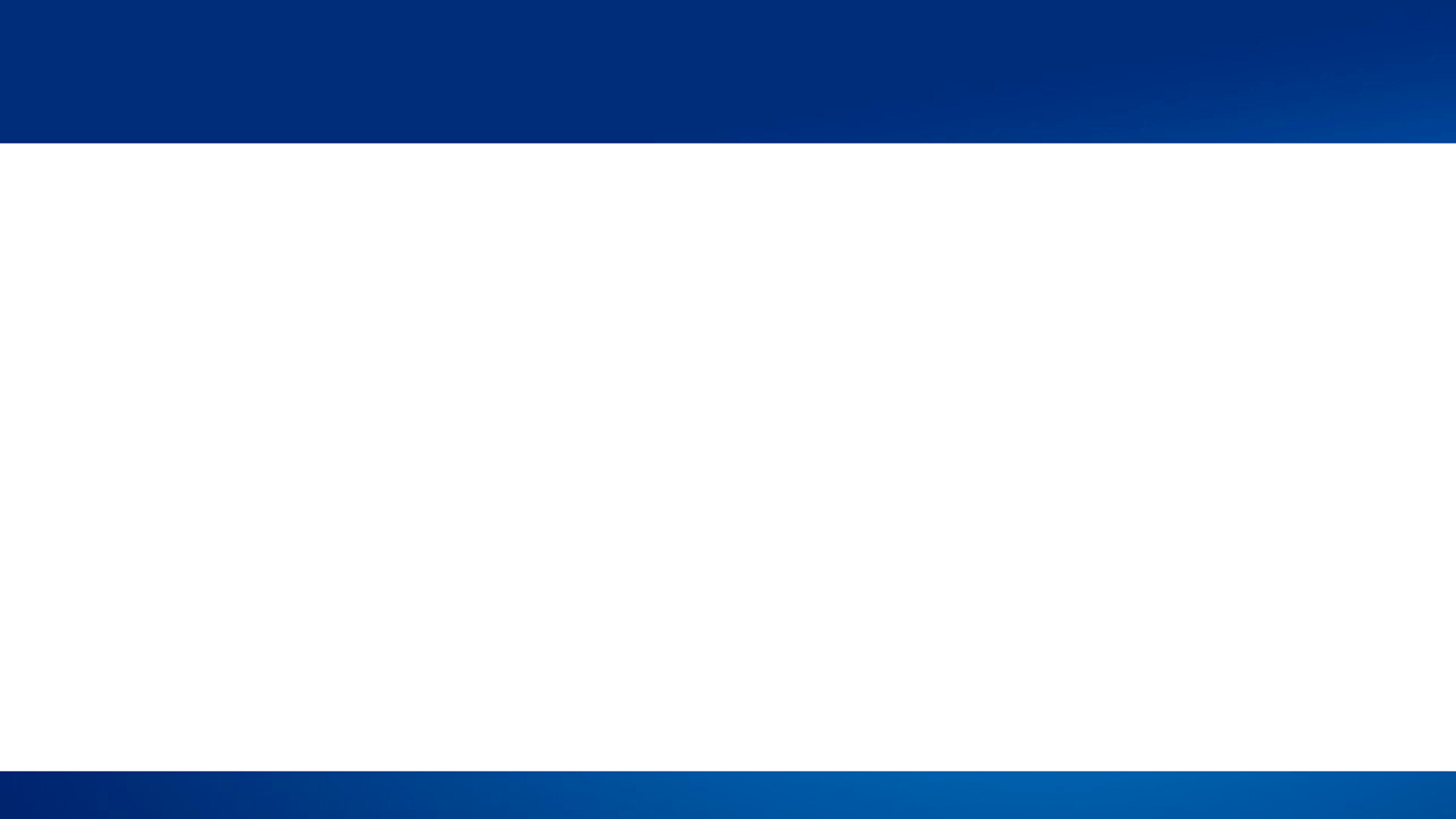 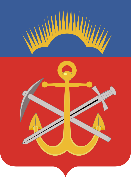 МУРМАНСКАЯ
ОБЛАСТЬ
НАШИ КОНТАКТЫ
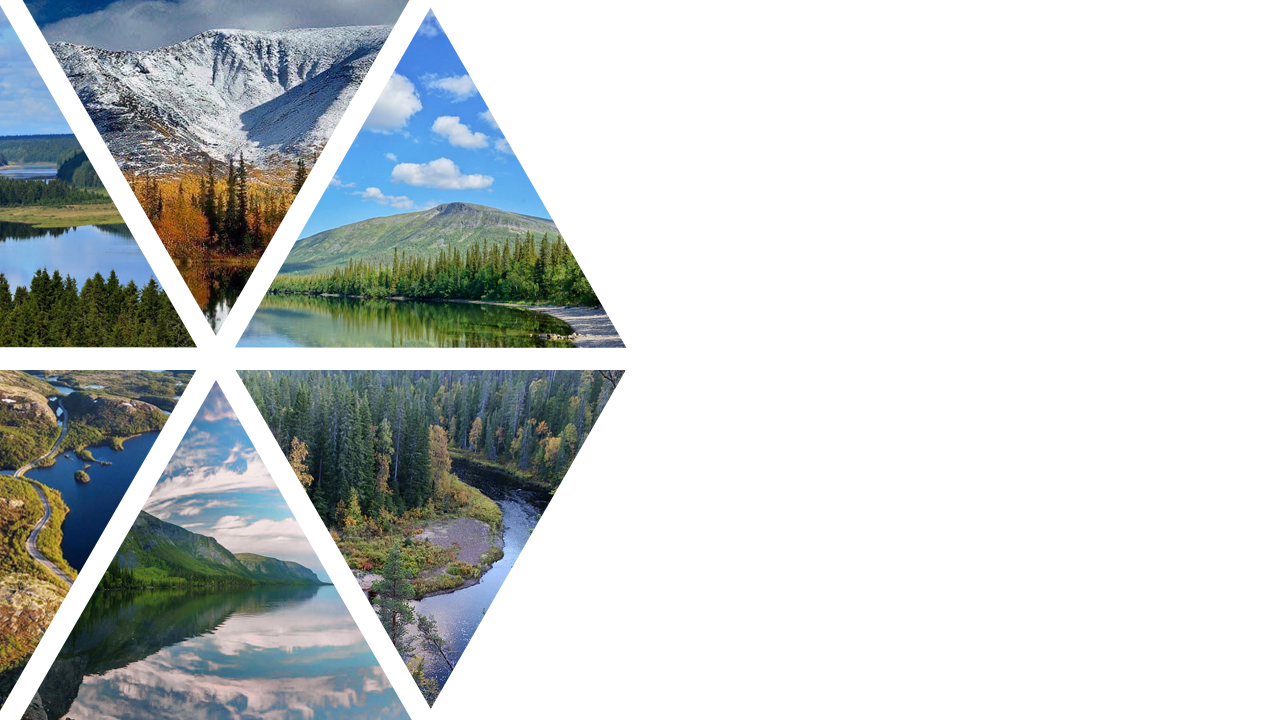 По вопросам целевого обучения по программам специалитета, а также по вопросам единовременных компенсационных выплат 
Вы можете обращаться:

консультант Министерства здравоохранения Мурманской области
Халимовская Елена Геннадьевна

8 (815 2) 486-181
РЕЗЮМЕ 
ВЫ МОЖЕТЕ НАПРАВИТЬ:

  minzdrav@gov-murman.ru
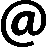 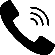 По вопросам предоставления
выплат на приобретение жилья, а также по вопросам приватизации служебного жилого помещения Вы можете обращаться:

главный специалист Министерства здравоохранения Мурманской области
Ахметова Олеся Александровна


8 (815 2) 486-173
По вопросам целевого обучения по программам ординатуры, а также по вопросам платного обучения в ординатуре Вы можете обращаться:

главный специалист Министерства здравоохранения Мурманской области
Середина Тереза Александровна

8 (815 2) 486-165
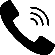 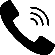 #ЗДРАВООХРАНЕНИЕЗАПОЛЯРЬЯ
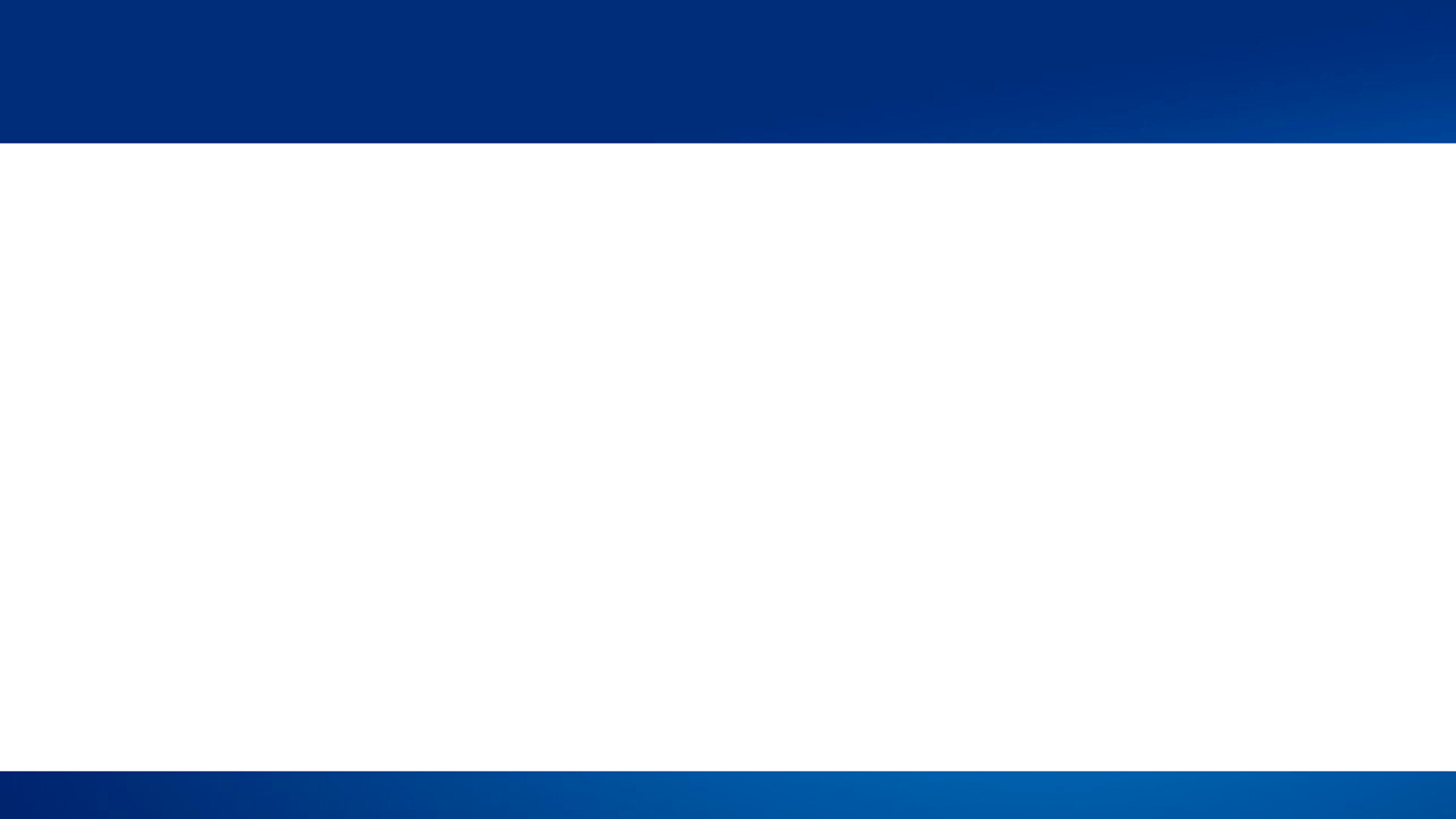 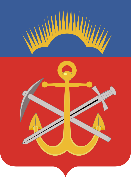 МУРМАНСКАЯ
ОБЛАСТЬ
КОНТАКТЫ ПОДВЕДОМСТВЕННЫХ УЧРЕЖДЕНИЙ
1. ГОАУЗ «Мурманский областной центр специализированных видов медицинской помощи»
         отдел кадров: 8 (815 2) 22-87-88        kvd@com.mels.ru         kvd.murmansk.ru
         
2. ГОБУЗ «Мурманская областная клиническая больница имени П.А. Баяндина»
         отдел кадров: 8 (815 2) 28-51-02         info@mokb51.ru         mokb51.ru
         
3. ГОБУЗ «Медицинский центр «Белая роза»
конт. тел.: 8-902-035-20-96, 8-902-035-20-97         mcbr51@mai.ru

4. ГОБУЗ «Мурманская областная детская клиническая больница»
отдел кадров: 8 (815 2) 43-33-59, 43-60-47        mdgb@com.mels.ru          mdgb.ru
   
5. ГОБУЗ "Мурманская областная станция скорой медицинской помощи"
отдел кадров: 8 (815 2) 25-80-94        info@mossmp.ru         mossmp.ru      

6. ГОБУЗ «Мурманский областной клинический многопрофильный центр»
отдел кадров: 8 (815 2) 45-10-19, 45-49-94        center@mokmc.ru         mokmc.ru

7. ГОБУЗ «Мурманский областной наркологический диспансер»
отдел кадров: 8 (815 2) 26-97-10        mond@m51.ru          mond51.ru
 
8. ГОБУЗ «Мурманский областной онкологический диспансер»
отдел кадров: 8 (815 2) 25-01-92        rus51onco@gmail.com         mood51.ru

9. ГОБУЗ «Мурманский областной противотуберкулезный диспансер»
отдел кадров: 8 (815 2) 69-12-03        moptd@mail.ru         moptd51.ru
10. ГОБУЗ «Мурманский областной психоневрологический диспансер»
отдел кадров: 8 (815 2) 202-449        mopnd@rambler.ru          mopnd.ru

11. ГОАУЗ «Мурманский областной центр лечебной физкультуры и спортивной медицины»         отдел кадров: 8 (815 2) 42-48-49        info@mocsm.ru           mocsm.ru
         
12. ГОАУЗ «Мурманская областная стоматологическая поликлиника»
         отдел кадров: 8 (815 2) 44-41-05 , 60-40-76        stomat1-mur@mail.ru          stom51.ru
         
13. ГОБУЗ «Мурманская областная станция переливания крови»
отдел кадров: 8 (815 2) 250-402        murmanspk@gmail.com          murman-spk.ru
   
14. ГОБУЗ «Мурманская городская поликлиника № 1»
отдел кадров: 8 (815 2) 20-17-48        info@mgp1.ru          mgp1.ru
   
15. ГОБУЗ "Мурманская городская поликлиника № 2"
отдел кадров: 8 (815 2) 600-264        pochta@mgpol2.ru          mgpol2.ru      

16. ГОБУЗ «Мурманская городская детская поликлиника № 1»
отдел кадров: 8-900-943-01-36        dkdp@detpo.ru           detpo.ru

17. ГОБУЗ «Мурманская городская детская поликлиника № 4»
отдел кадров: 8 (815 2) 20-72-64        detpolic4@yandex.ru            murmansk-dp4.ru
 
18. ГОБУЗ «Мурманская городская детская поликлиника № 5»
отдел кадров: 8 (815 2) 41-11-74         detpol_5@mail.ru           murdetpol5.ru
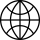 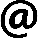 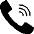 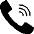 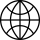 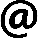 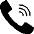 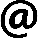 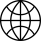 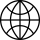 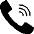 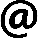 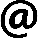 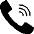 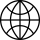 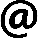 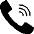 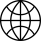 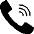 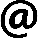 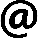 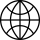 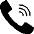 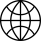 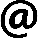 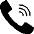 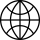 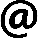 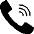 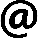 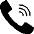 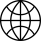 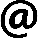 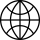 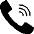 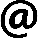 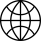 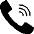 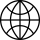 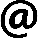 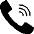 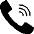 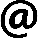 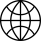 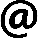 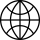 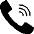 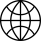 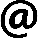 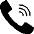 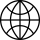 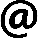 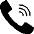 #ЗДРАВООХРАНЕНИЕЗАПОЛЯРЬЯ
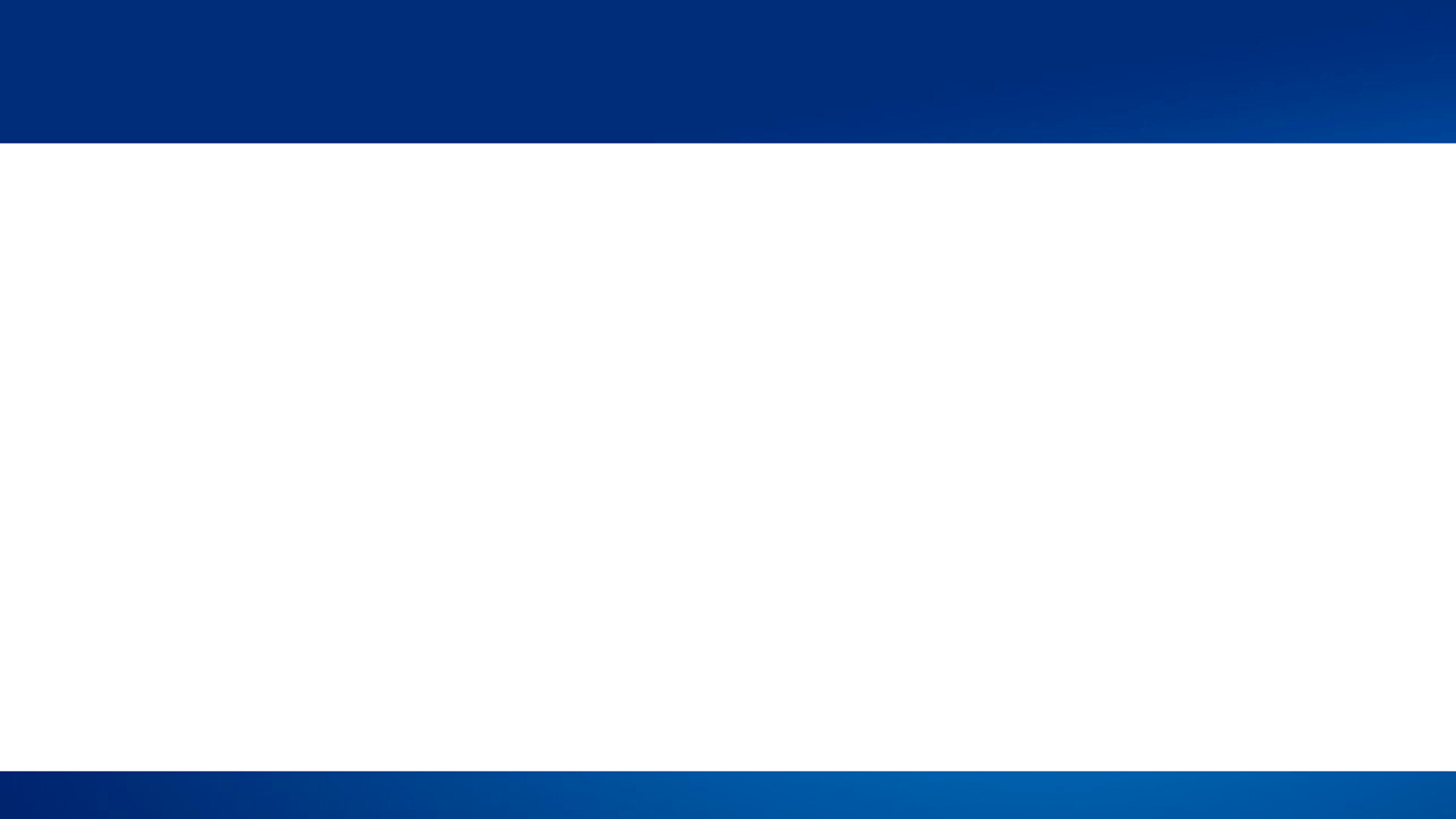 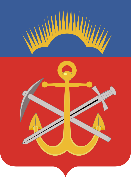 МУРМАНСКАЯ
ОБЛАСТЬ
КОНТАКТЫ ПОДВЕДОМСТВЕННЫХ УЧРЕЖДЕНИЙ
19. ГОАУЗ «Мончегорская центральная районная больница»
отдел кадров: 8 958 170 86 57         hospital@monch.mels.ru          monhospital.ru

20. ГОБУЗ «Оленегорская центральная городская больница»
отдел кадров: 8-958-587-09-52           info@ocgb.ru           ocgb.ru

21. ГОБУЗ «Центральная районная больница ЗАТО г. Североморск»         
отдел кадров: 8-900-940-32-35         info@scrh.ru            црб-североморск.рф

         22. ГОБУЗ «Кольская центральная районная больница»
         отдел кадров: 8-931-805-75-69 (доб.121, 122)         info@scrh.ru         kolacrb.ru
         
23. ГОБУЗ «Кандалакшская центральная районная больница»
отдел кадров: 8 (815 33) 9-59-82, 9-59-22         kandalcrb51@mail.ru           kandalcrb.ru

 24. ГОБУЗ «Печенгская центральная районная больница»
отдел кадров: 8 (815-54) 3-91-35          crb21@yandex.ru          pcrb.polarmed.ru
   
25. ГОБУЗ «Ловозерская центральная районная больница»
отдел кадров: 8 (815-38) 4-41-94         lcrb@mail.ru          gobuz-lcrb.ru
      
26. ГОБУЗ «Апатитско-Кировская центральная городская больница»
отдел кадров: 8 (815-31) 5-02-09, 8 (815-55) 6-46-00        sekretar@a.kcgb.ru         akcgb51.ru

27. ГОАУЗ «Оленегорская городская стоматологическая поликлиника»
отдел кадров: 8 (815 52) 5-24-87        ol_dantist@monch.mels.ru          olstom.ru
28. ГОАУЗ «Мончегорская стоматологическая поликлиника»
      отдел кадров: 8 (815 36) 7-20-42 (доб. 303)        nfo@monchestoma.ru       monchestoma.ru

29. ГОАУЗ  «Апатитская стоматологическая поликлиника»
отдел кадров: 8-964-680-15-58         stomatolog.5155@gmail.com       ap-stom.ru

30. ГОКУЗ от МЦ «Резерв» Министерства здравоохранения Мурманской области

31. ГОБУЗ «Мурманская областная психиатрическая больница»
         отдел кадров: 8 (815 55) 6-24-46        mopb-apatity@rambler.ru        mopb.ucoz.ru
         
32. ГОБУЗ «Областной специализированный дом ребенка для детей с органическим 
поражением центральной нервной системы с нарушением психики» (г. Апатиты)
         отдел кадров: 8 (815 55) 6-51-56         osdr@com.mels.ru         osdrmurmansk.ru
         
33. ГОБУЗ «Мурманский областной Дом ребенка специализированный для детей 
с органическим поражением центральной нервной системы с нарушением психики» 
отдел кадров: 8 (815-2) 53-74-71         babyhays@yandex.ru          modrs.ucoz.ru
   
34. ГОБУЗ «Областное Мурманское бюро судебно-медицинской экспертизы»
отдел кадров: 8 (815 2) 256-235        murmansk@sudmed.info          ombsme51.ru
   
35. ГООАУ ДПО «Мурманский областной центр повышения квалификации 
специалистов здравоохранения»
отдел кадров: 8 (815 2) 52-21-60        moupk@mail.ru        cpk51.ru
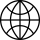 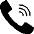 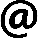 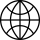 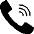 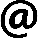 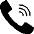 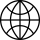 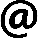 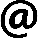 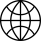 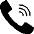 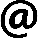 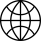 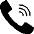 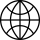 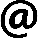 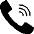 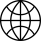 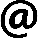 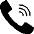 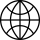 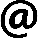 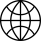 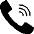 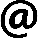 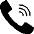 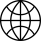 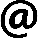 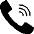 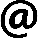 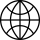 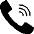 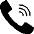 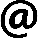 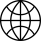 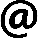 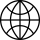 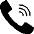 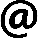 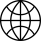 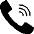 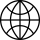 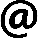 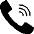 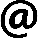 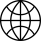 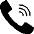 #ЗДРАВООХРАНЕНИЕЗАПОЛЯРЬЯ